Testing of sc-magnets for NICA and FAIR
Testing of SC-magnet’s for NICA and FAIR
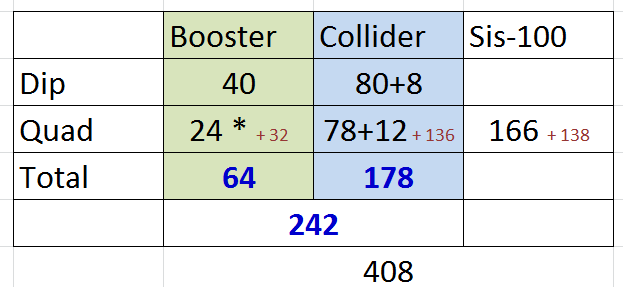 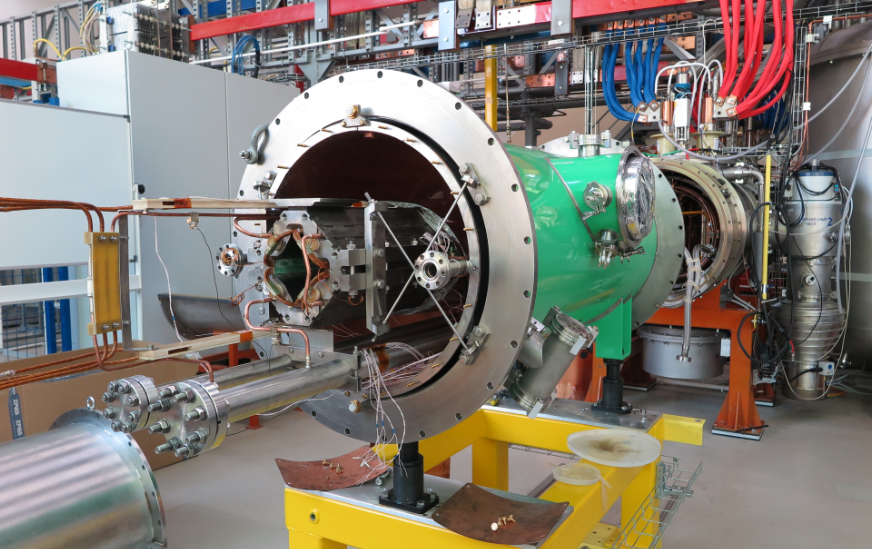 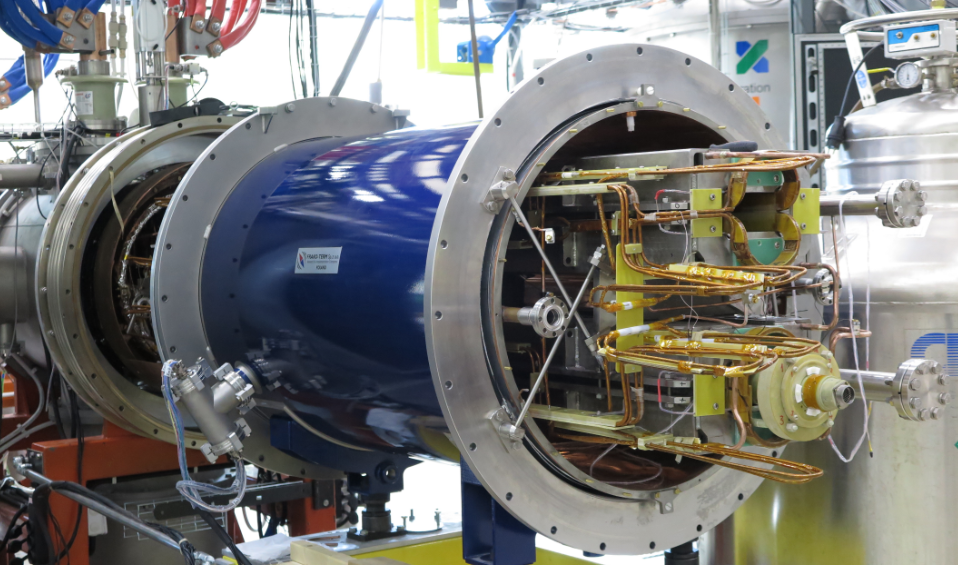 2
SC-magnet training
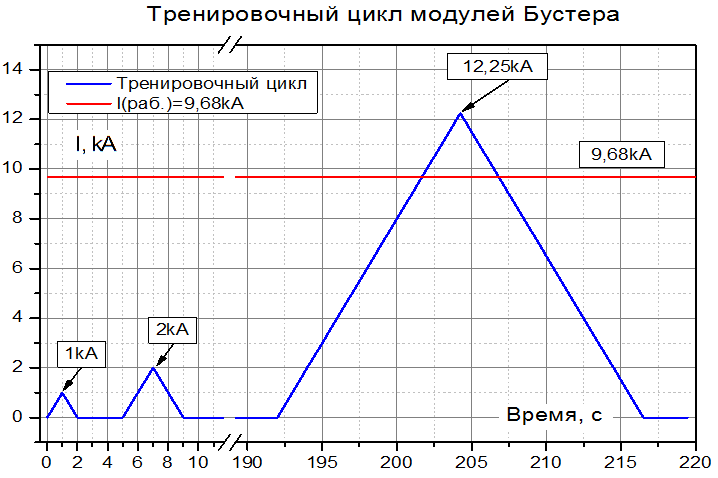 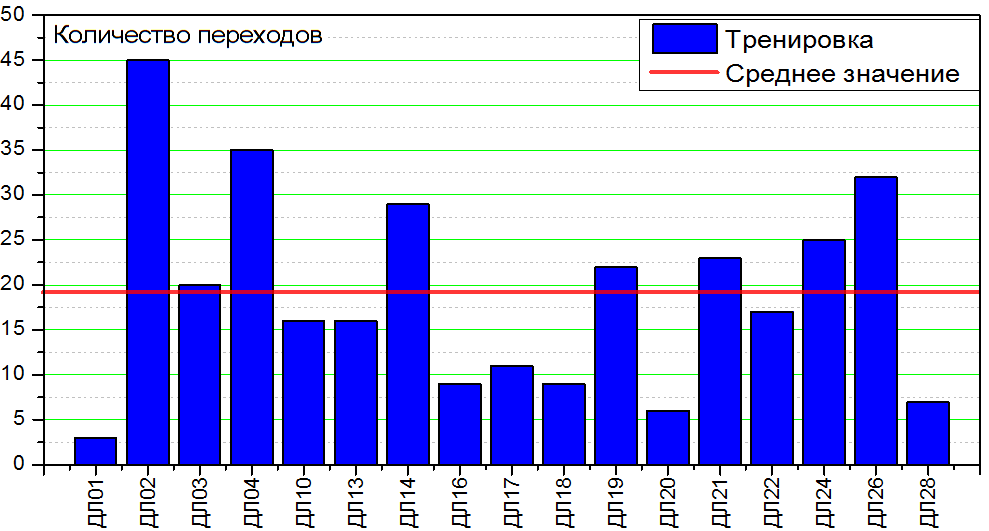 Quads
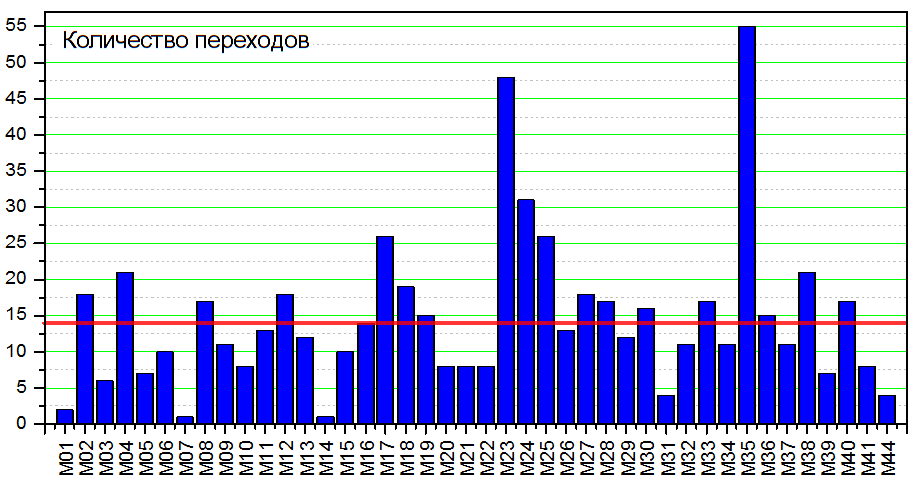 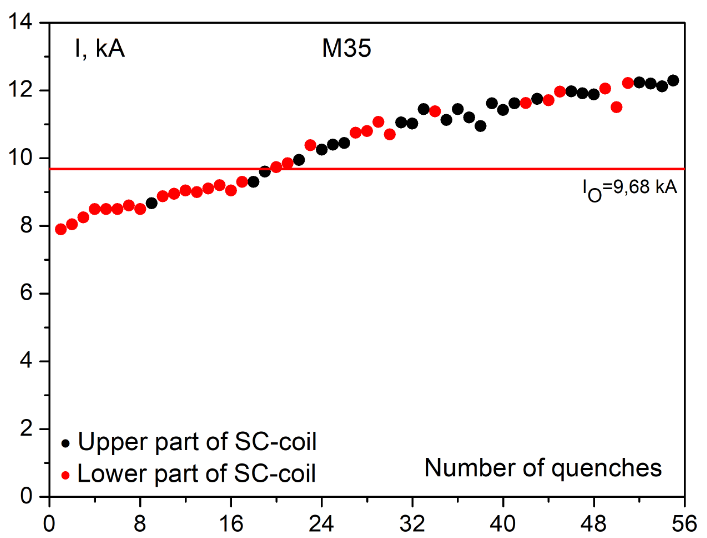 Dipoles
3
Static heat leak to dipoles
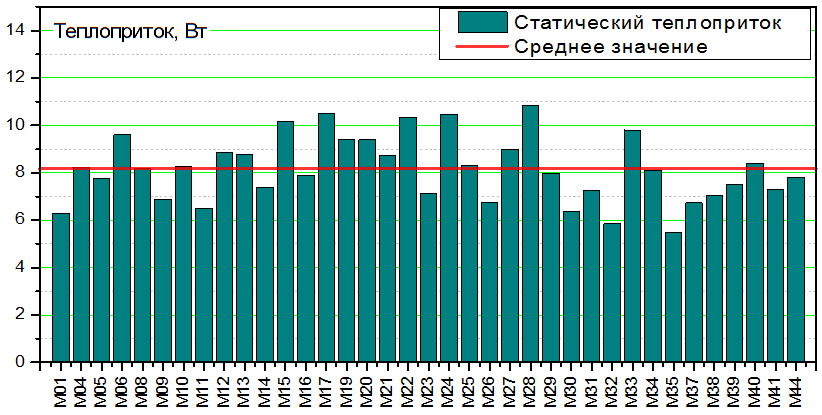 Calc.  ~4.4 W
3 dipoles statistics without magnetic measurement system inside.  ~4.8 W
Dynamic heat releases in dipoles
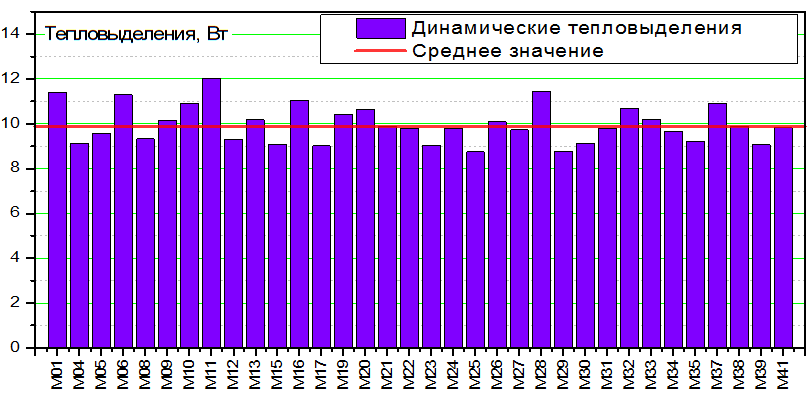 Calc.  ~8.4 W
4
Static heat leak to quads’ doublets
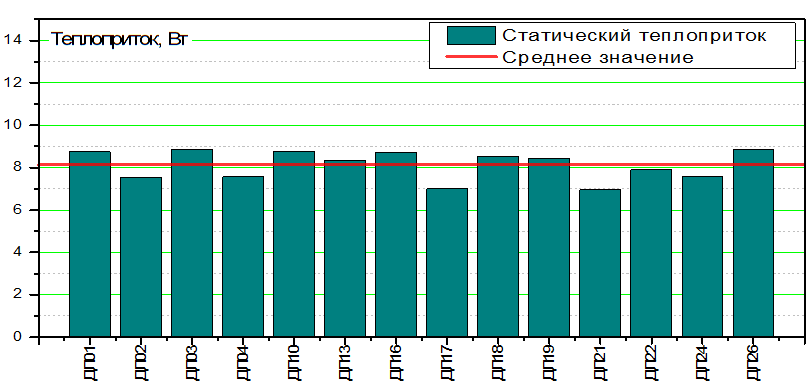 Calc.  ~3.0 W
1 doublet datawithout magnetic measurement system inside.  ~4.2 W
Dynamic heat releases in quads’ doublets
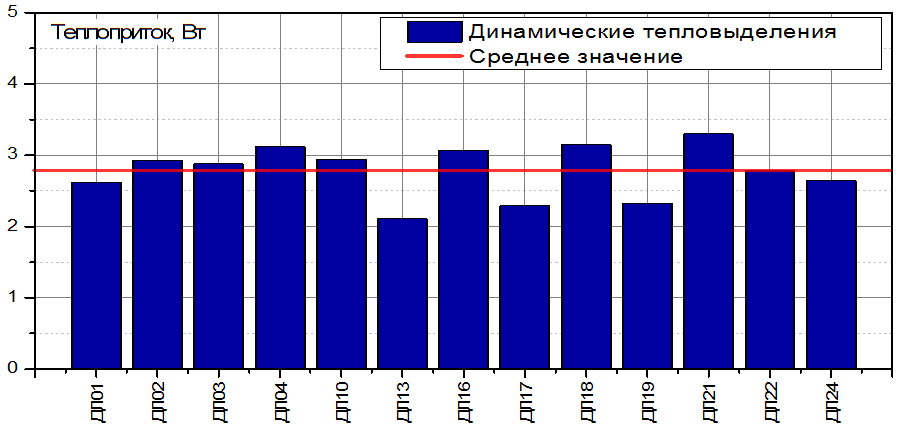 Calc.  ~1.6 W
5
Cryogenic tests
05.09.2018
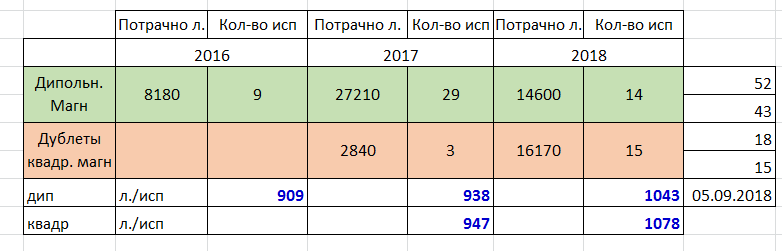 79%
80%
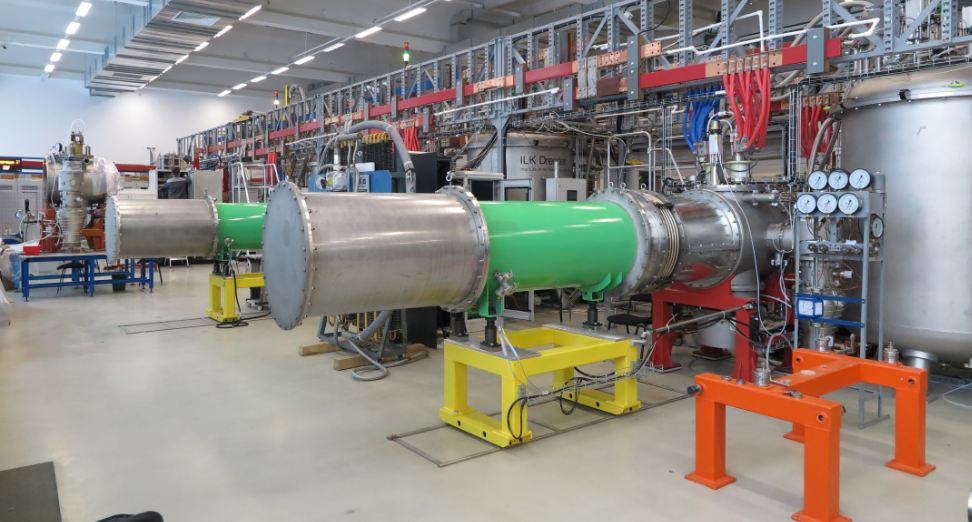 6
Magnetic field measurements
Booster dipoles
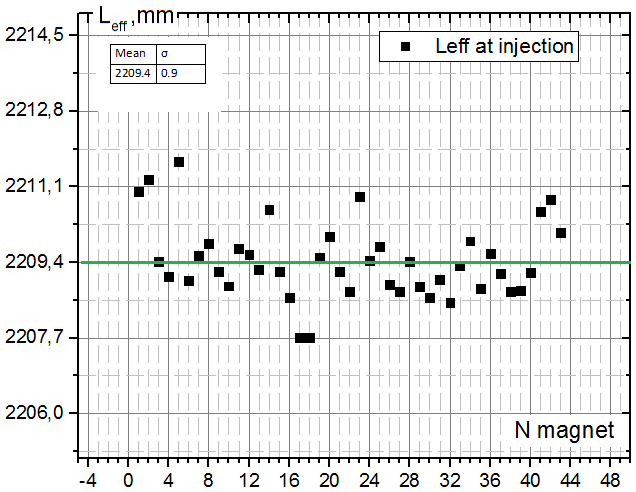 Leff.  @ 625 A
σrms = 4*10^(-4)
7
Magnetic field measurements
Booster dipoles
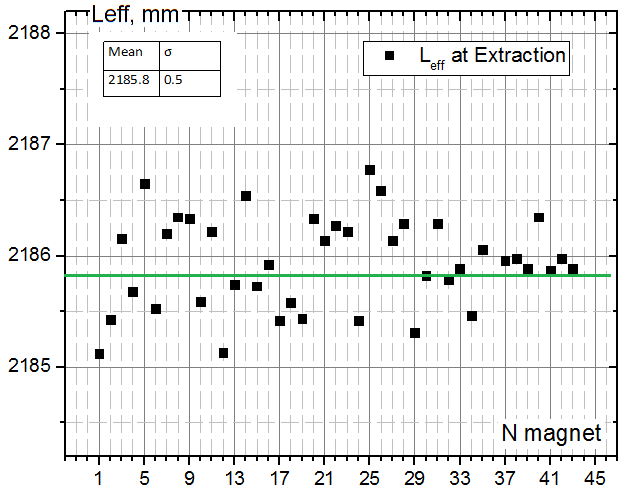 Leff.  @ 9745 A
σrms = 2.3*10^(-4)
8
Magnetic field measurements
Booster dipoles
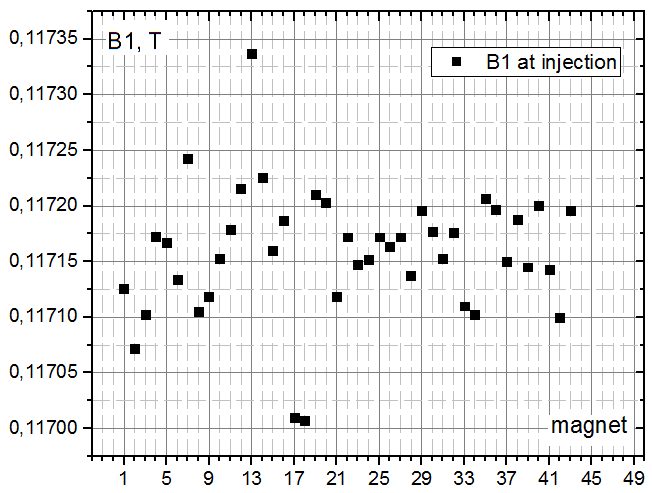 B1.  @ 625 A
9
Magnetic field measurements
Booster dipoles
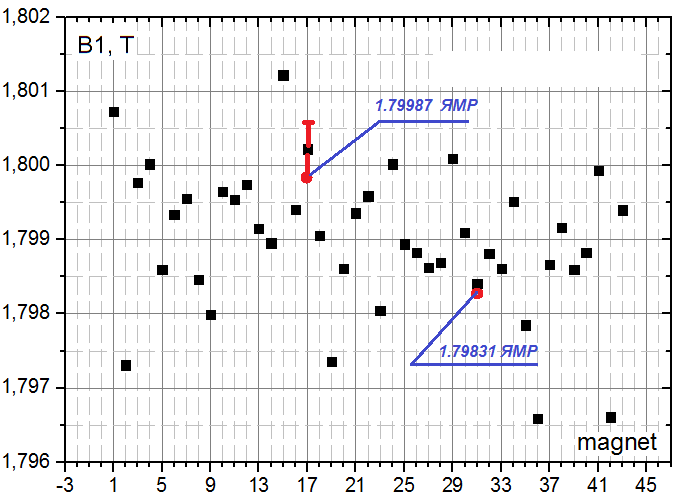 B1.  @ 9745 A
10
Magnetic field measurements
Booster dipoles
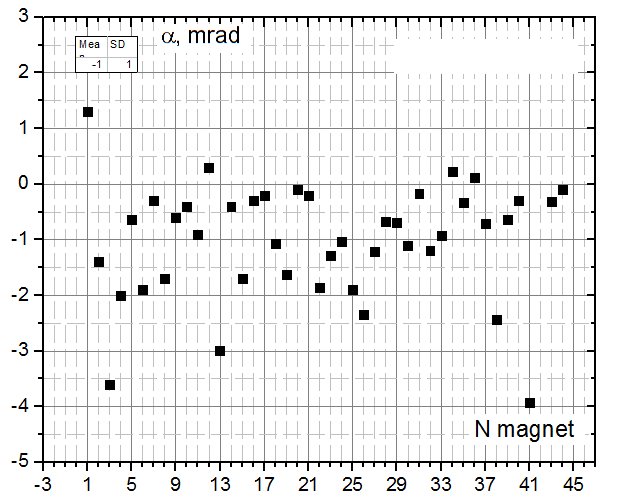 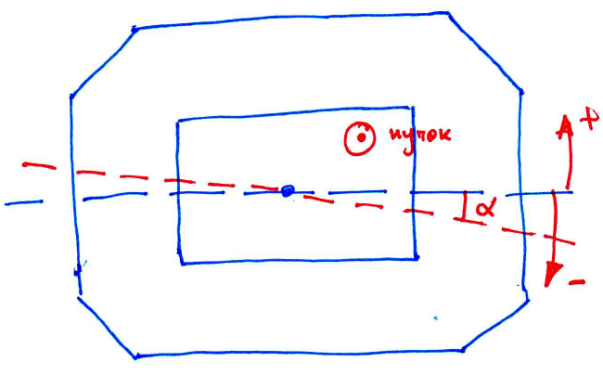 Угол между медианной и средней плоскостью
11
Magnetic field measurements
Booster dipoles
<b3>
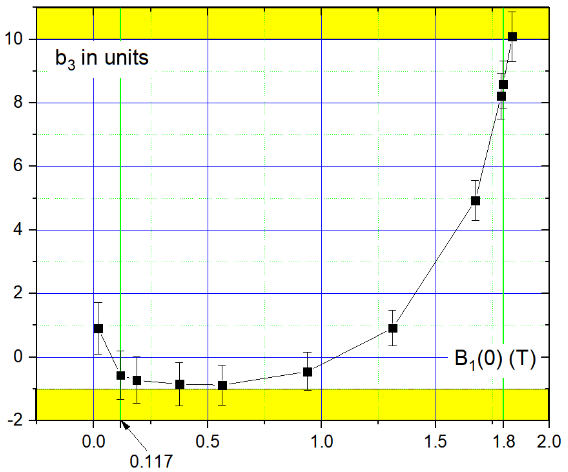 12
Magnetic field measurements
Booster quadrupoles
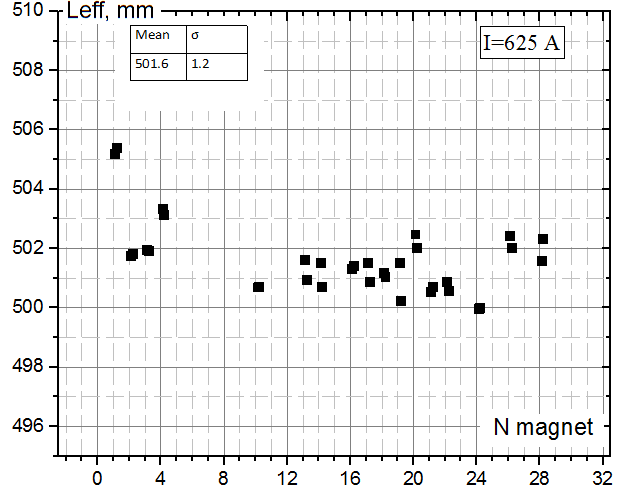 Leff.  @ 625 A
σrms = 24*10^(-4)
13
Magnetic field measurements
Booster quadrupoles
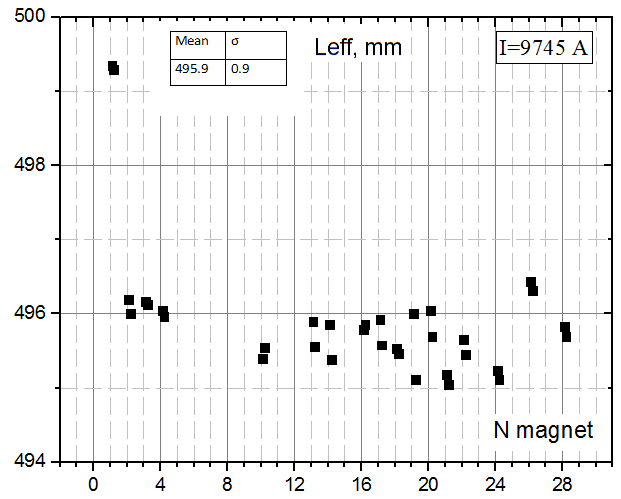 Leff.  @ 9745 A
σrms = 18*10^(-4)
14
Magnetic field measurements
Booster quadrupoles
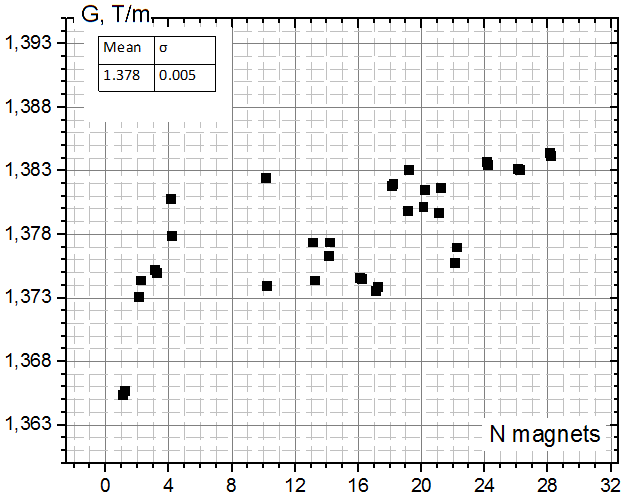 G  @ 625 A
σrms = 36*10^(-4)
15
Magnetic field measurements
Booster quadrupoles
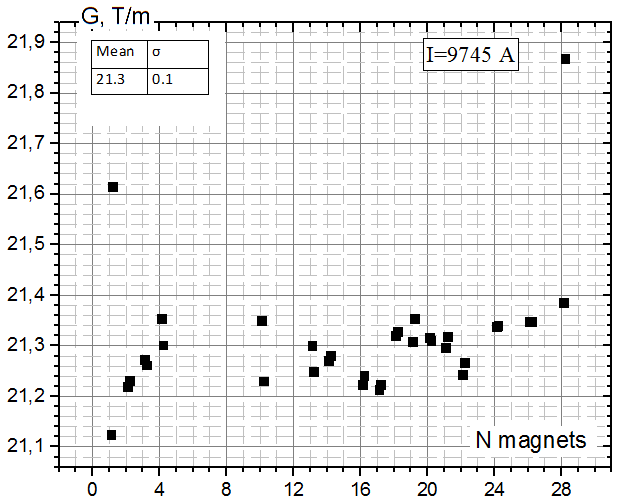 G  @ 9745 A
σrms = 45*10^(-4)
16
Magnetic field measurements
Booster quadrupoles
@ 9745 A
@ 625 A
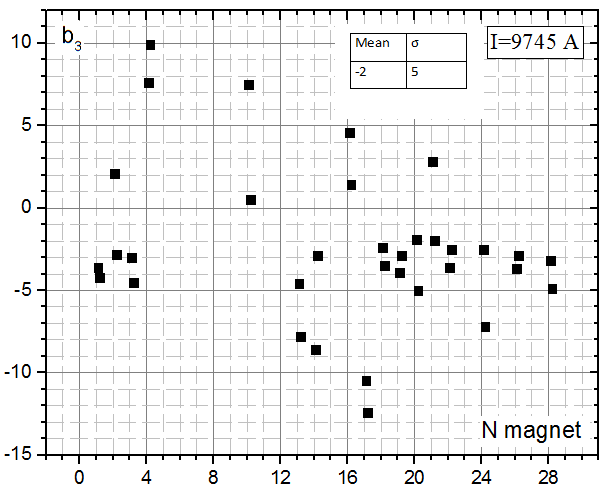 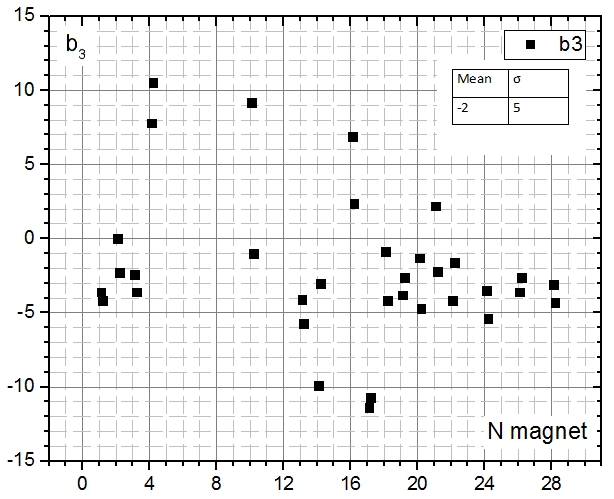 <b3>=-2
<b3>=-2
σrms = 5
σrms = 5
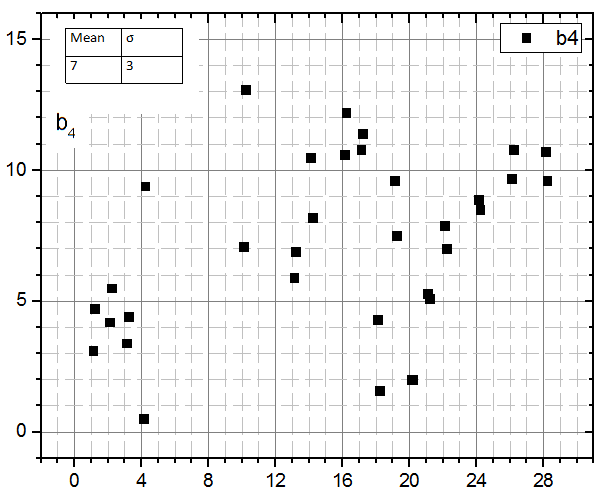 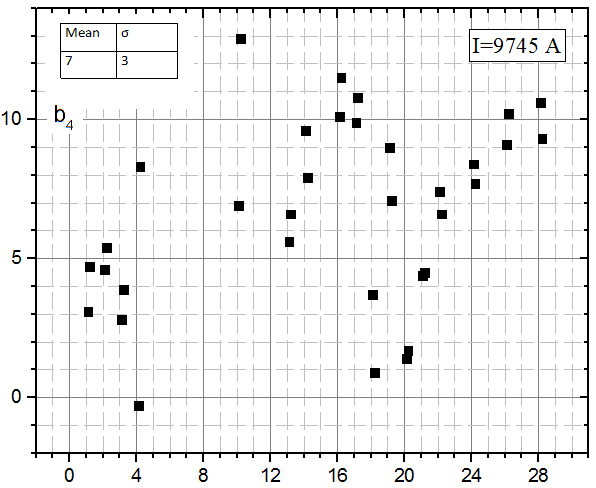 <b4>=7
<b4>=7
σrms = 3
σrms = 3
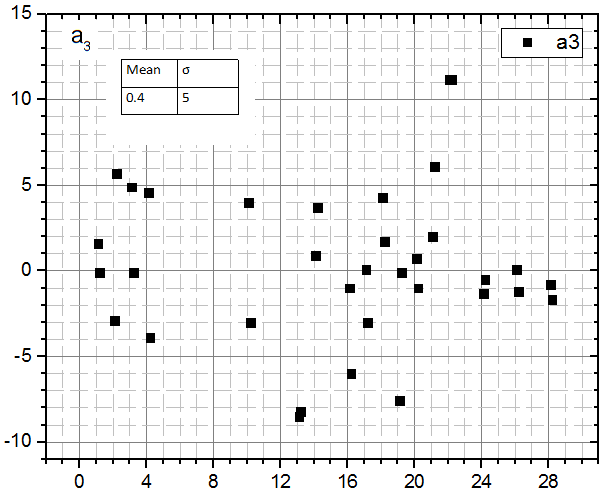 <a3>=0
<a3>=0.4
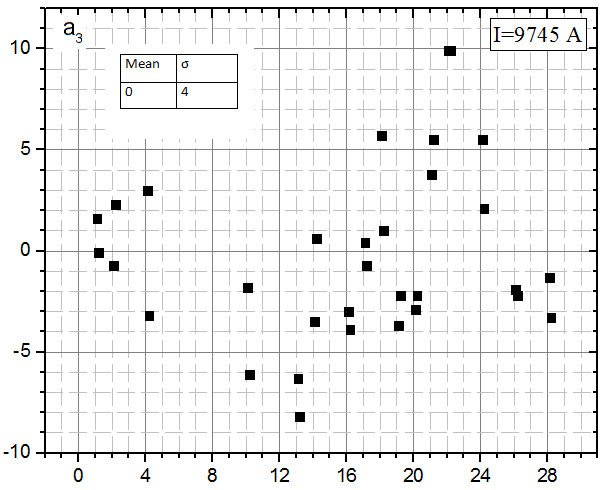 σrms = 5
σrms = 5
17
Magnetic field measurements
Booster quadrupoles
One quad
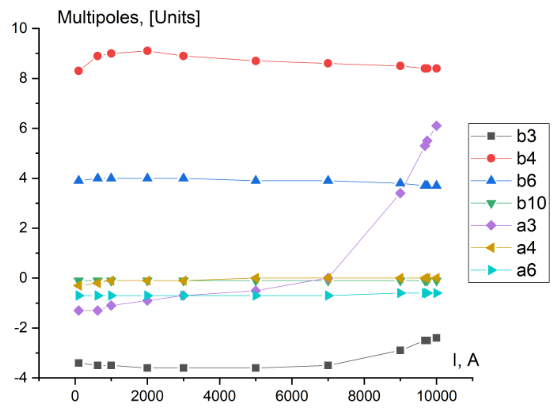 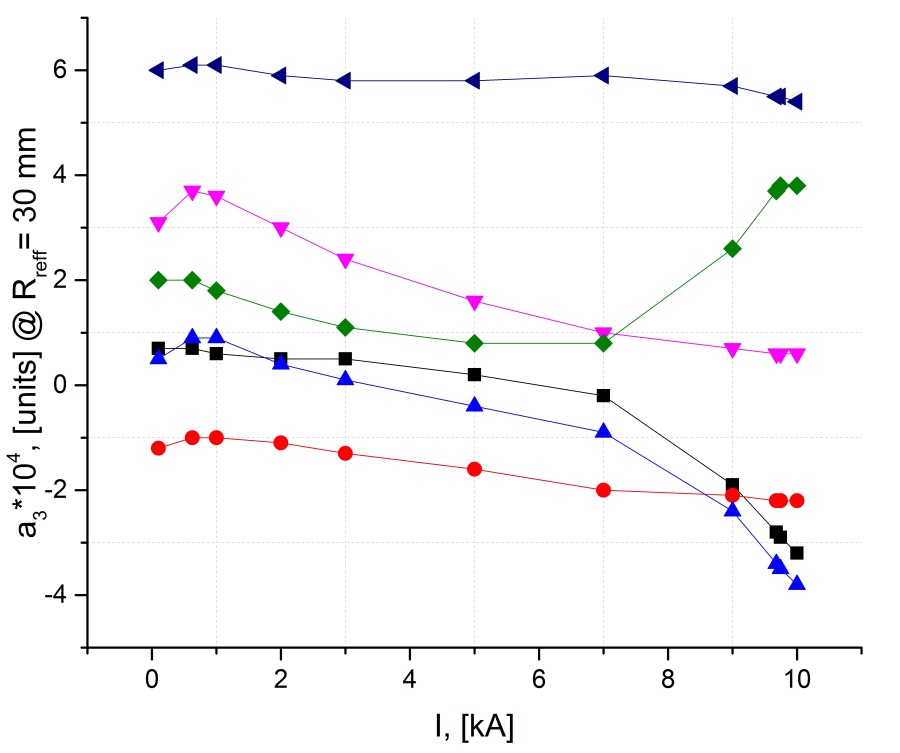 Several quads
18
Magnetic field measurements
Booster quadrupoles
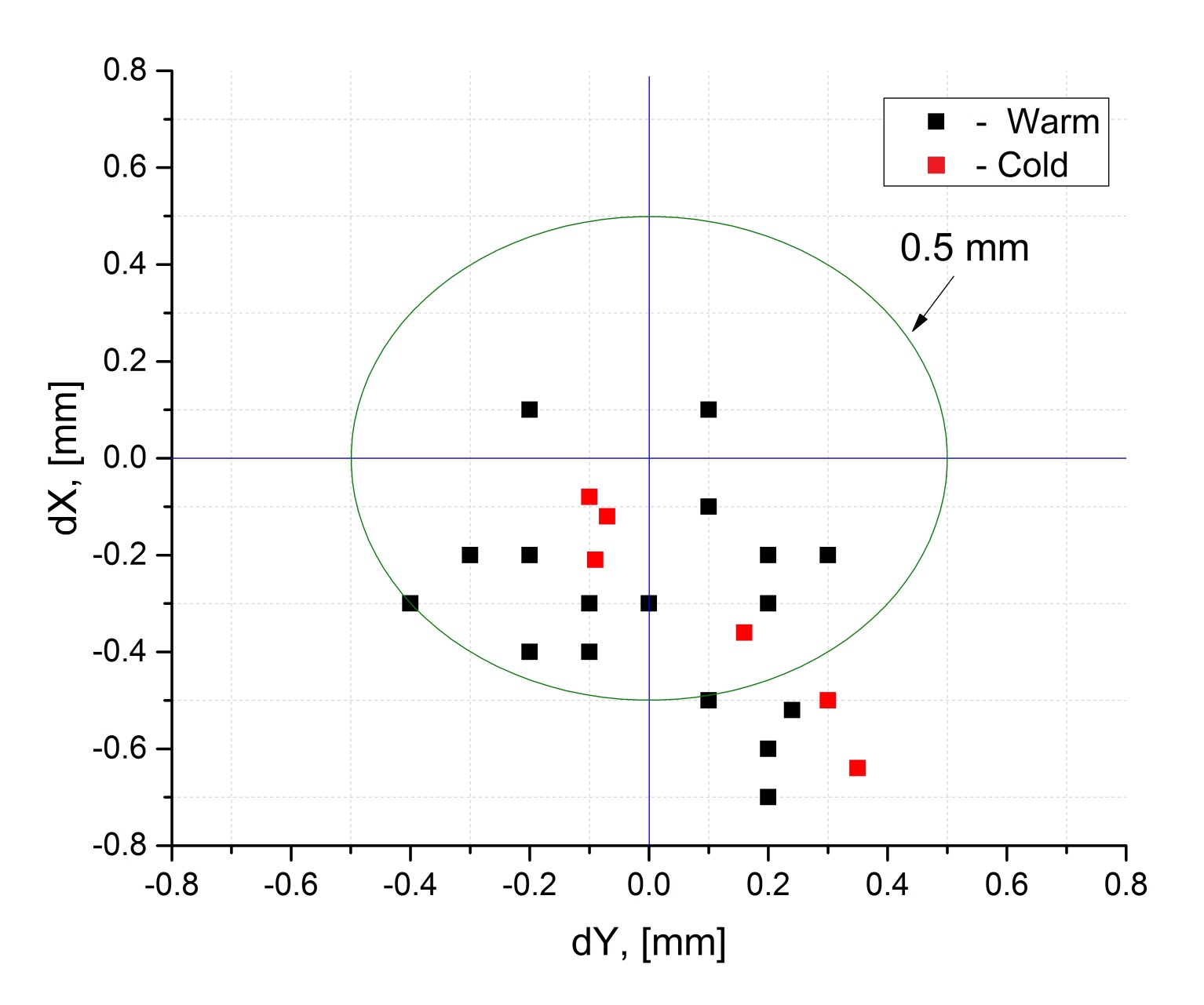 Position of magnetic axis
19
Ярмо дублета квадрупольных линз БустераОтклонения гиперболических поверхностей от 3D-модели
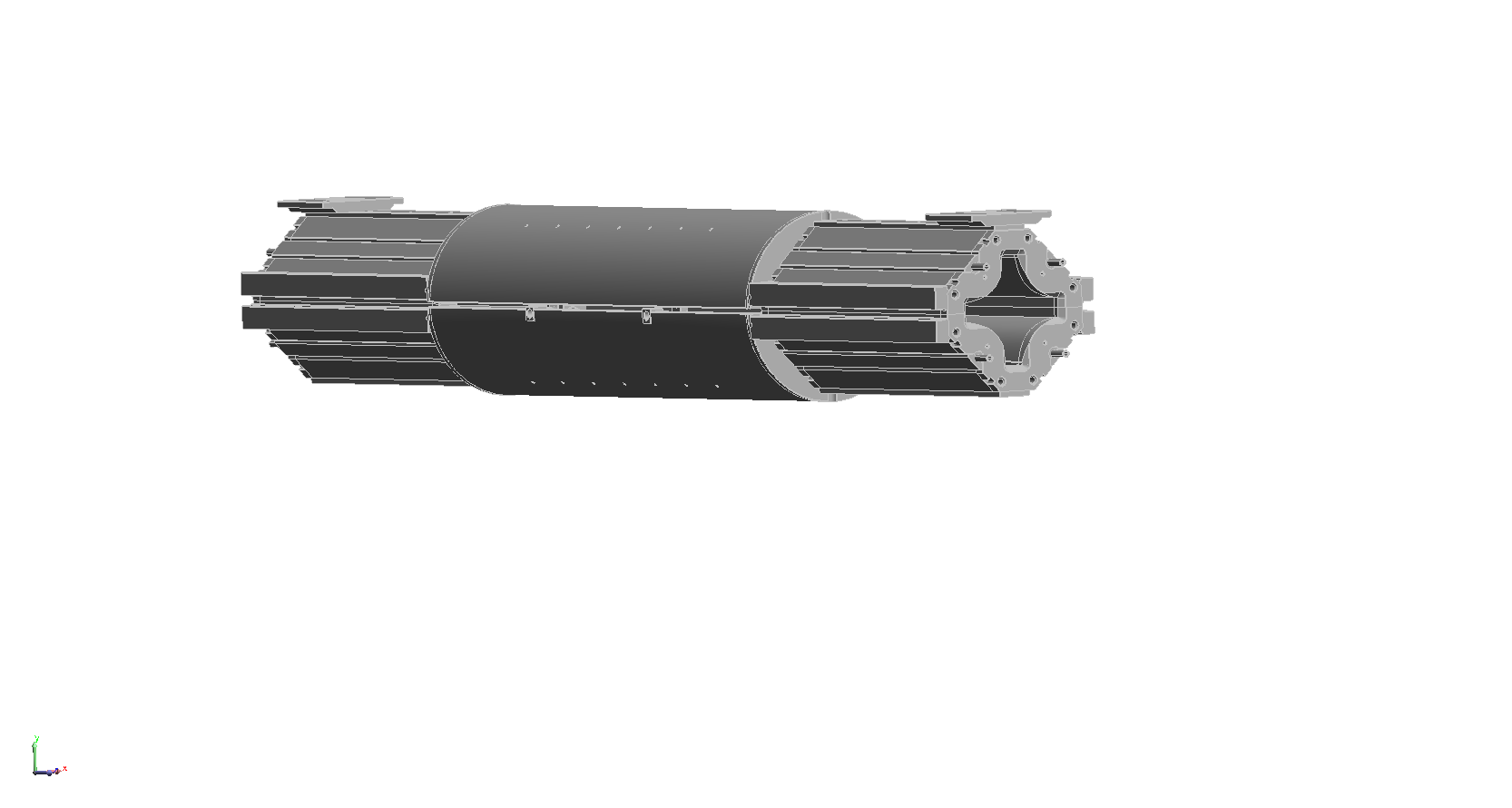 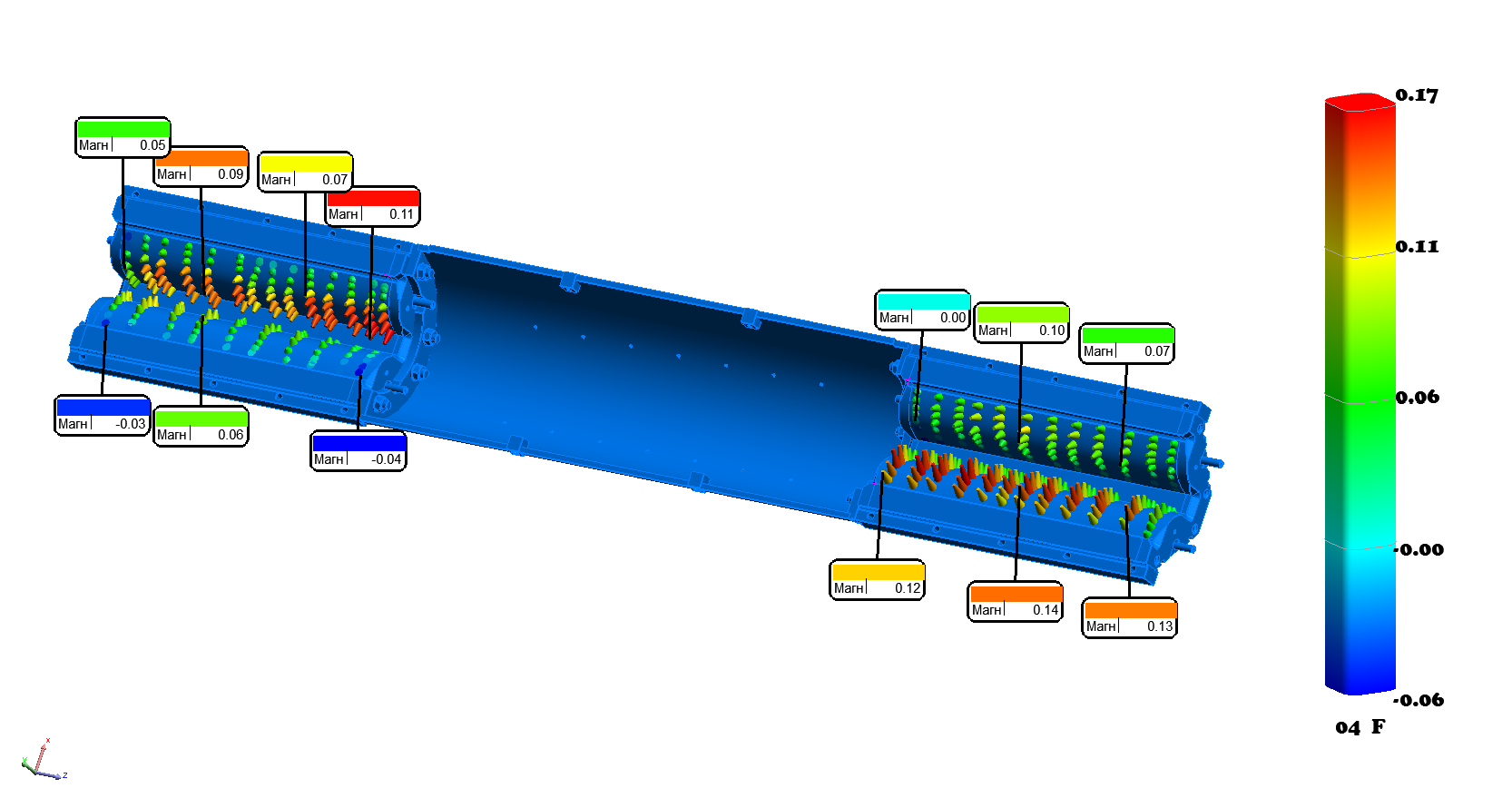 Yokes geometry
Booster quadrupoles
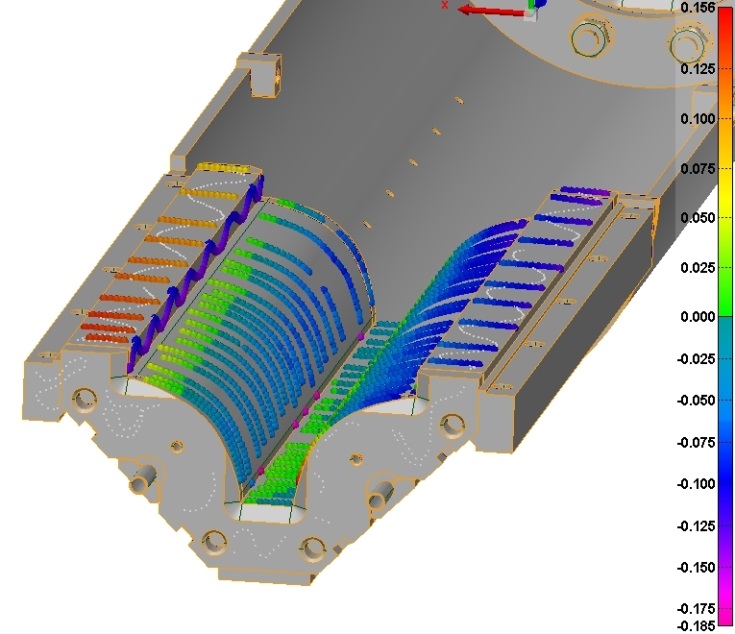 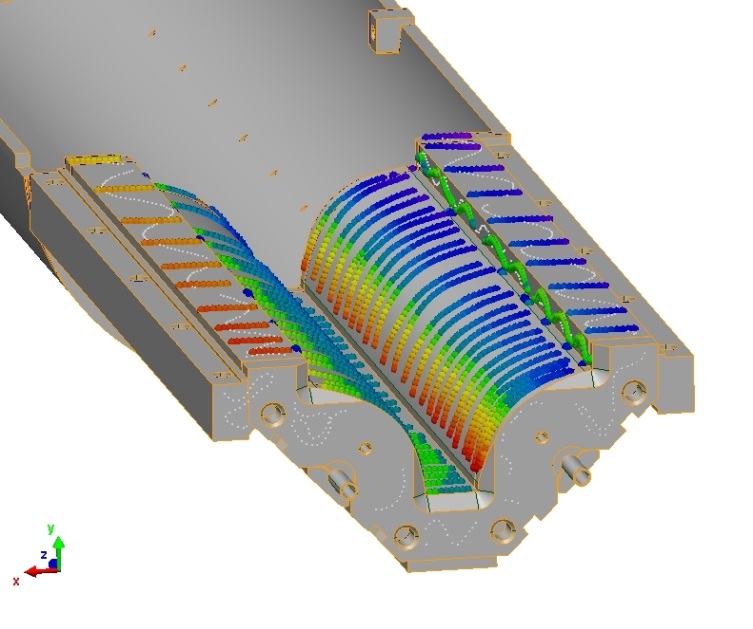 0,156
-0,185
Рис. 14  – Точки сравнения полу-ярма №22-1 с CAD – моделью.
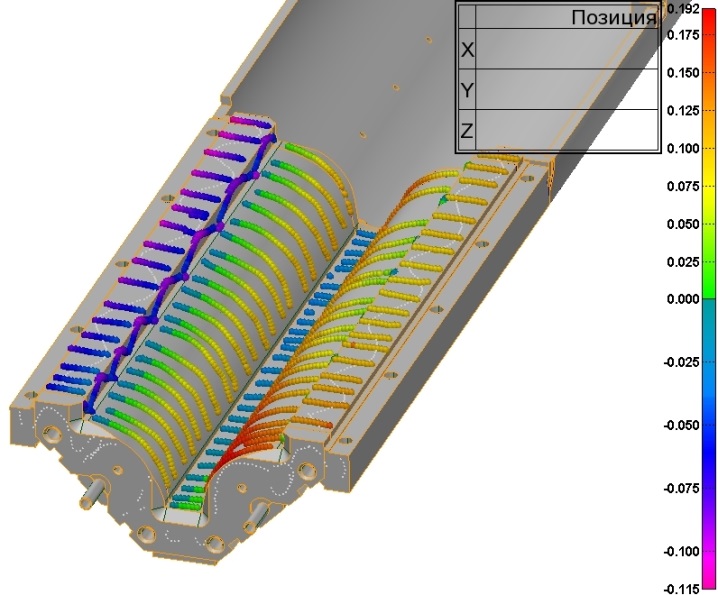 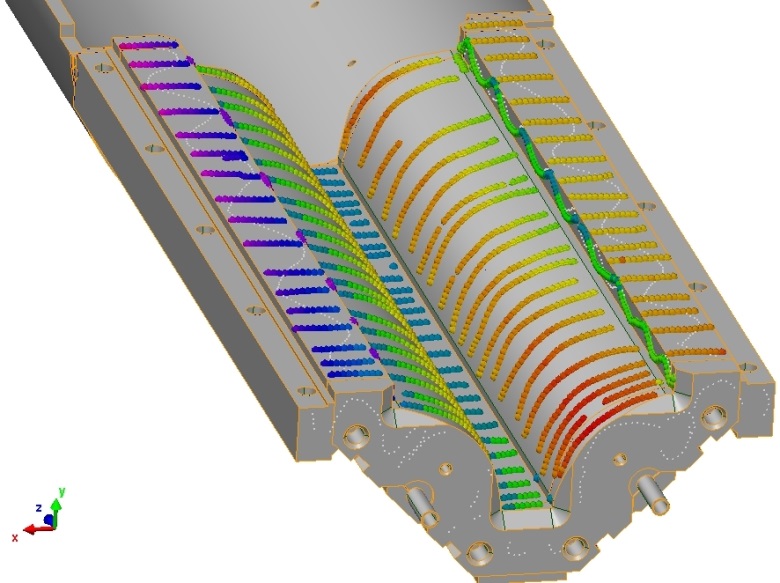 0,192
-0,115
Рис. 15  – Точки сравнения полу-ярма №22-13с CAD – моделью.
21
Спасибо!
22